ELEMENTOS POSITIVOS Y CONVIVENCIA
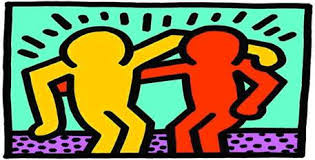 Introducción
https://www.youtube.com/watch?v=ZWZ9GPNEKGA&feature=youtu.be
Altruismo
Altruismo es la conducta humana que consiste en brindar una atención desinteresada al prójimo, aún cuando dicha diligencia atente contra el bien propio. (Puede entenderse, por lo tanto, que es lo opuesto al egoísmo).
Amor
Conjunto de comportamientos y actitudes que resultan desinteresados e incondicionales, y que se manifiestan entre seres que tienen la capacidad de desarrollar inteligencia emocional.
Solidaridad
Es un sentimiento o también considerado por muchos un valor, se desarrolla sin distinción, límites o condicionamientos de sexo, raza, nacionalidad, religión ni de afiliación política. La única finalidad de la solidaridad puede apuntar al ser humano en estado de necesidad.
Elementos positivos y convivencia, dentro del Altruismo, Solidaridad y el Amor.
El respeto
 La amabilidad
La inteligencia
La educación
¿Alguien tiene alguna duda..?
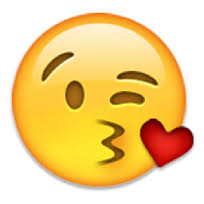 Boleto de salida 3
1.Escribe una reflexión acerca del video

2.¿Qué es el altruismo?

3.¿Qué es el amor?

4.¿Qué es la solidaridad?